Strategic Budgeting and Financial Stability: Lodge and Hall Budgets, Income and Expenses, and Lodge Investments
Charles CrossGrand Treasurer
2025 Leadership Retreats
Agenda & Take Aways
Lodge/Hall Budget
Understand the lodge/hall budget timeline
Understand the lodge/hall sources of income and expenses
Understand how your lodge/hall prepare its budget
Understand customs/needs of the lodge/hall
Budget Agenda
Lodge/Hall Fiscal Year begins on January 1st & ends on December 31st    
For financial reporting and budgeting purposes
Timeline: Preparation, Review & Approval
High Level Revenue & Expenses
Budget Timeline
Ideally, the 2026 operating budget process begins Q1 2025
Lodge Budget responsibility lies with the Senior Warden (Master)
Hall Operating and Capital Budget responsibility lies with the President of the Hall
Typically, the Senior Warden (Master) solicits budget input from the Master, Secretary, and Treasurer (Q1 - Q3)
Draft Budget and Assumptions are provided in October/November for the ensuing masonic year (Q4)
Budget Timeline - continued
Lodge’s 2026 Operating Budget presented to members at the January 2026 stated meeting for approval and adoption (Required per CMC) 
Hall’s 2026 Operating and Capital Budgets presented to board for approval during the January 2026 board mtng
Hall ‘s Capital Budget is a multi-year capital plan, so it should be refreshed annually
Lodge Income Sources
Income sources (2 categories):
Primary Sources 
Dues (Annual Membership)
Fees (Degree, Out of State Affiliation, etc…)
Life Membership Distributions
Investment  Distributions
Lodge Income Sources
2. Other Sources 
Gifts & Bequests
Income from donor restricted gifts and trusts
Transfer from Hall Association
Contributions
Other Revenue (Events, etc…)
Lodge Income Sources
Annual Membership Dues
Annual dues paid by the member to the lodge unless he is a life member or by action of the lodge, his dues are remitted.
October/November – dues notice is distributed to the members
Lodges who opted into the Grand Lodge Dues invoicing program – Grand Lodge sends notice electronically and in paper to the member.
Dues paid online through iMember are processed and settled every 10th of the month
e.g. Dues payment received by Grand Lodge in December will be settled and paid to the lodge on January 10th
Details of payment is on iMember
Lodge Income Sources
Life Membership
A member can purchase life membership. The purchase price for such life membership shall be paid in full at the time of purchase and calculated in accordance with Section 809.320 of the CMC and the current life membership plan of the lodge. 

A lodge purchasing a life membership for retiring Master as provided in Section 809.550.D of the CMC, must transfer the total purchase price of the life membership from its general funds to its Life Membership Fund. It should be booked as a life membership income and Other discretionary expenses.
Lodge Income Sources
Investment Distribution
From General investment to support operating expenses of the lodge
From scholarship fund to support lodge scholarship 
From building fund to support hall association operating and capital expenditures
From life membership – maximum allowable withdrawal during the calendar year is 4% of the average value of investment except
If the fund exists for less than three complete calendar years, but for at least one complete calendar year – 4% of the averaged together
If the fund was created in the prior calendar year – 4% of the value on December 31 prior year calendar
If the fund was created during the current calendar year – no withdrawal is allowed
Lodge Income Sources
Other Sources
Gifts/Contributions and Bequests - A Lodge may accept contributions, gifts, bequests and other financial assistance from its own Masons at any time and from other persons and entities.  

Contributions to the lodge, a 501c 10 organization, is not tax deductible unless such contributions are to be used exclusively for religious, charitable, scientific, literary, or educational purposes, or for the prevention of cruelty to children or animals
Lodge Income Sources
Other Sources Continuation
Transfer from the Hall Association
This is the income distribution from the Hall Association.  The Hall is a 501c 2 organization organizes exclusively for holding title to property, collecting income and turning over the entire amount of income, less expenses to the lodge.
Distribution to the lodge should be no less than annually
Hall can establish reasonable reserves for operation, future repairs and improvements provided the amount is determined and approved by the Lodge. If plans change or the funds are no longer needed for the planned purposes, the excess funds should be remitted promptly to the Lodge.
Lodge Income Sources
Other Sources Continuation
Other Revenue
Fundraising – crab feed, golf tournament, pancake breakfast, sweetheart brunch, etc
Lodge Expenditures
Lodge funds shall not be used/expended without the express consent of the Lodge, even though included in a Lodge budget, except for the following –
Dispensed by the Charity Committee
Due/payable to Grand Lodge e.g. per capita
To pay the taxes or other charges of local, State or Federal governmental agencies, or 
Return of dues under section 809.350 of the CMC
Lodge Expenditures
PROHIBITED EXPENDITURES (CMC 809.530)
A lodge may not: 
Use/expend lodge funds for alcoholic beverages; 
Divide its monies, property or other assets with its members, even those withdrawing to form a new lodge or with the new lodge thus formed; 
Divide its funds with an existing lodge by way of a contribution; 
Invest lodge funds in its life membership fund, other than to purchase a life membership for its retiring master; or 
Use any of its funds to subsidize, directly or indirectly, any organizations except Masonic Youth Orders or as otherwise provided in the CMC.
Lodge Expenses
Four Expense Categories:

Required and necessary expenditures (CMC 809.540) 

Discretionary expenditures (CMC 809.550) 

Social and fraternal expenditures (CMC 809.560)

Budget reserve for contingency
Lodge Required & Necessary Expenditures
2026 Per Capita Fees/Degree Fees/Out of State Affiliations
2026 Per Capita $68.50 (Billed in August 2025 For Grand Lodge 2026 Fiscal Year)
Includes $1 Per Capita Assessment to George Washington Masonic National Memorial
Out of State (Only) Affiliation Application Fees 
$30 Application Fee due to Grand Lodge
$45 background check (Effective July 2025)
$25 Fee to Masonic Homes
Degree (Application) Fees
$30 Application Fee due to Grand Lodge
$45 background check (Effective July 2025)
$25 Fee to Masonic Homes
$15 Fee to George Washington Masonic National Memorial 
$9 Fee to CA Masonic Memorial Temple
Relief to Master Masons, widows or orphans (estimate)
Assistance with Funeral and Burial Expenses of a member
Lodge Expenses
Required and Necessary Expenditures (Continued)

Relief to master masons, widows or orphans – CMC 812.010 - It is the duty of every Lodge to aid and assist every needy Master Mason of that Lodge, wherever he may reside, and every needy Master Mason of another Lodge in this or any other Jurisdiction who resides within the vicinity of that Lodge. This duty extends to the needy widow and dependent orphans of a Master Mason of that Lodge and the needy widow and dependent orphans of a Master Mason of another Lodge in this or any other Jurisdiction who reside within the vicinity of that Lodge. A Lodge’s duty of relief is limited only by its own circumstances and ability
Taxes and Other Government Charges – e.g. tax filing fee, application fee among others
Assistance with funeral and burial expenses of a member
Lodge Expenses
Discretionary Expenses (Continued)
Employment
Lodge Employees
Secretary
Assistant Secretary
Treasurer
Tiler
Organist
Employment Taxes - Mandatory
FICA 7.65% (Medicare 1.45% & Soc. Sec. 6.2%)
Lodge Programs 
Communication and Operations
Lodge Expenses
Discretionary Expenses (Continued)
Employment
The following officers are considered Lodge employees, subject to withholding taxes, if compensated
Secretary
Assistant secretary
Treasurer
Tiler
Organist
Lodge Expenses
Discretionary Expenses (Continued)
Employment continuation
Corporate officers are statutory employees for unemployment insurance, employment training tax and state disability insurance purposes according to California Unemployment Insurance Code 621(c)(1

Per California Labor Code AB 5 - Individual paid for services is classified as “employee” unless the following conditions are met: 
The person is free from the control and direction of the hiring entity in connection with the performance of the work, 
The person performs work that is outside the usual course of the hiring entity’s business.
The person is customarily engaged in an independently established trade, occupation, or business of the same nature as that involved in the work performed.
Lodge Expenses
Employment continuation  - Employee vs Independent contractor – California ABC Test
Is the worker free from the control and direction of the entity in connection with the performance of the work?
EMPLOYEE
NO
Yes
Does the worker perform work outside the entity’s usual course of business
NO
Yes
Does the worker perform work outside the entity’s usual course of business
NO
Independent Contractor
Yes
Lodge Expenses
Discretionary Expenses
Employment continuation

Employment taxes - mandatory
FICA 7.65% (Medicare 1.45% and Soc. Sec. 6.2%)
Unemployment insurance 
Federal - 6% to the first 7,000 you paid to each employee
State – 1.5% to 6.2% to the first 7,000 you paid to each employee
Lodge Expenses
Discretionary Expenses (Continued)
Lodge program expenses
Annual Communication,
District Officer Meeting, Secretary’s meeting
Public School Observance, Constitution observance
Scholarship among others
Education and Training – candidate education, Masonic publication, Master and Warden retreats, Secretary and Treasurer retreats, officer’s management workshops
Lodge Expenses
Discretionary Expenses (Continued)
Honors and awards
Relief – Contributions to Masonic Homes, California Masonic Foundation, Masonic Homes residents and other Masonic relief
Transfer to the Hall Association for operation
Other Discretionary expenses
Lodge Social & Fraternal Expenses
Community Improvement
Charitable Activities
Refreshment Fund
Officers Installation Expenses
Other Social and Fraternal Expenditures
Social & Fraternal Expenses Cannot Exceed 30% of income from dues, fees and investments
Offsetting Event Expenses with Event Revenue is allowed.
Social expenses incurred from hosting a charitable event do not count against the 30% rule.
Tips for Any Budget Creation
Start with a set of assumptions
Identify all potential expenses
Identify all revenue sources
Put it in writing (narrative)
Use a standard budget template (Excel) 
For both Lodge and Hall
Tips for Any Budget Creation
Track budget progress in different versions (e.g. draft 1, 2, final)
Always present a balanced budget 
Worst case scenario: A break-even budget 
Best Case Scenario: Budgeted surplus
Not Recommended: A budget with a deficit
Hall Operating and Capital Budget
Operating Budget 
1 year
Capital Budget 
Multi-Year Capital plan
Hall Types and Revenue Sources
Hall Income Sources
Income sources:
Primary Sources 
Rent from Lodge(s)
Rent from other masonic orgs (Concordant Bodies)
Rent from Non-Masonic Orgs/Commercial Tenants
Rent from One-Time (Single Use) Events
Other Sources 
Rent from Parking Lot 
Transfer from Owner Lodge
Other Miscellaneous Revenue
Hall Expenses
Payrolls (Hall employees)
Admin Expenses
Property Management Fees
Tax filing fees
Payroll processing fees
Property Tax
Property & Liability Insurance Premiums
Utilities (Gas, Electric, Water, Trash)
Outsourced Services
Janitorial/Cleaning Services
Guard/Security Services
Landscaping/Groundskeeping Services
Pest Control
Hall Expenses (Continued)
Other Building Expenses
Fire Extinguisher inspections
Burglar alarm monitoring service
Telephone Service
Internet Service
Elevator Services contract
Budget Reserve for Contingency
Revenue net Expense = Operating Surplus/Deficit
If Hall has a year end operating surplus, 
Transfer Fund to Lodge (dividend from Operations)
Maintenance and Capital Plans
The hall association’s primary responsibility is to protect the assets of the lodge and ensure the building is kept in good/operable condition
Safety/Security
Public image & improved membership experience  
Attract more rentals = revenue
Develop annual maintenance plan
Develop multi-year capital plan
* maintain federal and state tax exemption w/ the IRS & FTB in good standing
Building Maintenance Plan
Create an annual maintenance plan
Include maintenance items in Hall’s annual operating budget 
Determine frequency of services/inspections
Frequently review the plan 
Include:
Landscaping					- Housekeeping
Window cleaning				- Painting
HVAC service					- Fire extinguishers 
Roof repairs					- Other (Electrical, etc.) Plumbing, etc.)
Capital Improvements Planning Process
Major improvements expenses should be included in the capital budget, not the operating budget
Create a long-term improvements plan
Engage professional architects/contractors  
Develop effective funding sources and strategy
Capital Improvements Planning Process
Obtain proper approvals (owner lodge, city/county, & Grand Lodge Committees*)
Conduct all business in a prudent and transparent manner
Report regularly to and solicit input from hall association board and owner lodge(s)
Capital Expense Approval
Capital Projects < $25,000
Lodge and Hall approval only
Capital Projects > $25,000*
+ Grand Lodge Masonic Properties Committee
Capital Projects > $100,000*
+ Grand Lodge Executive Committee
City/County approval, where applicable
Multi-Year Capital Plan
Assess the building needs for the next 3, 5, or 10 years:
Interior & Exterior			
Structural
Plumbing
Electrical
Mechanical  
HVAC
ADA/Code Compliance
Five Year Capital Improvements Plan
Three-Year Capital Plan - Example
Summary
Plan ahead – Failure to Plan is Planning to FAIL
Keep the two (lodge/Hall) Budgets separate
If using Grand View for Accounting, enter your approved annual budget in the system (financial services can provide support); spread budget by month (if possible); this is relevant when generating actual to budget variance reports
Treasurer should not be passive in the business operation of a lodge/hall
Summary
Appropriate internal/external reporting is critical
Coordinate/Fully Cooperate with the Audit Committee
If you need assistance:
 Refer to the CMC
Solicit input from Other Officers (Past and Present)
Contact the Grand Treasurer or the CFO
Lodge investment programs
Charles CrossGrand Treasurer
2025 Lodge Leadership Summits
Lodge Investments Overview
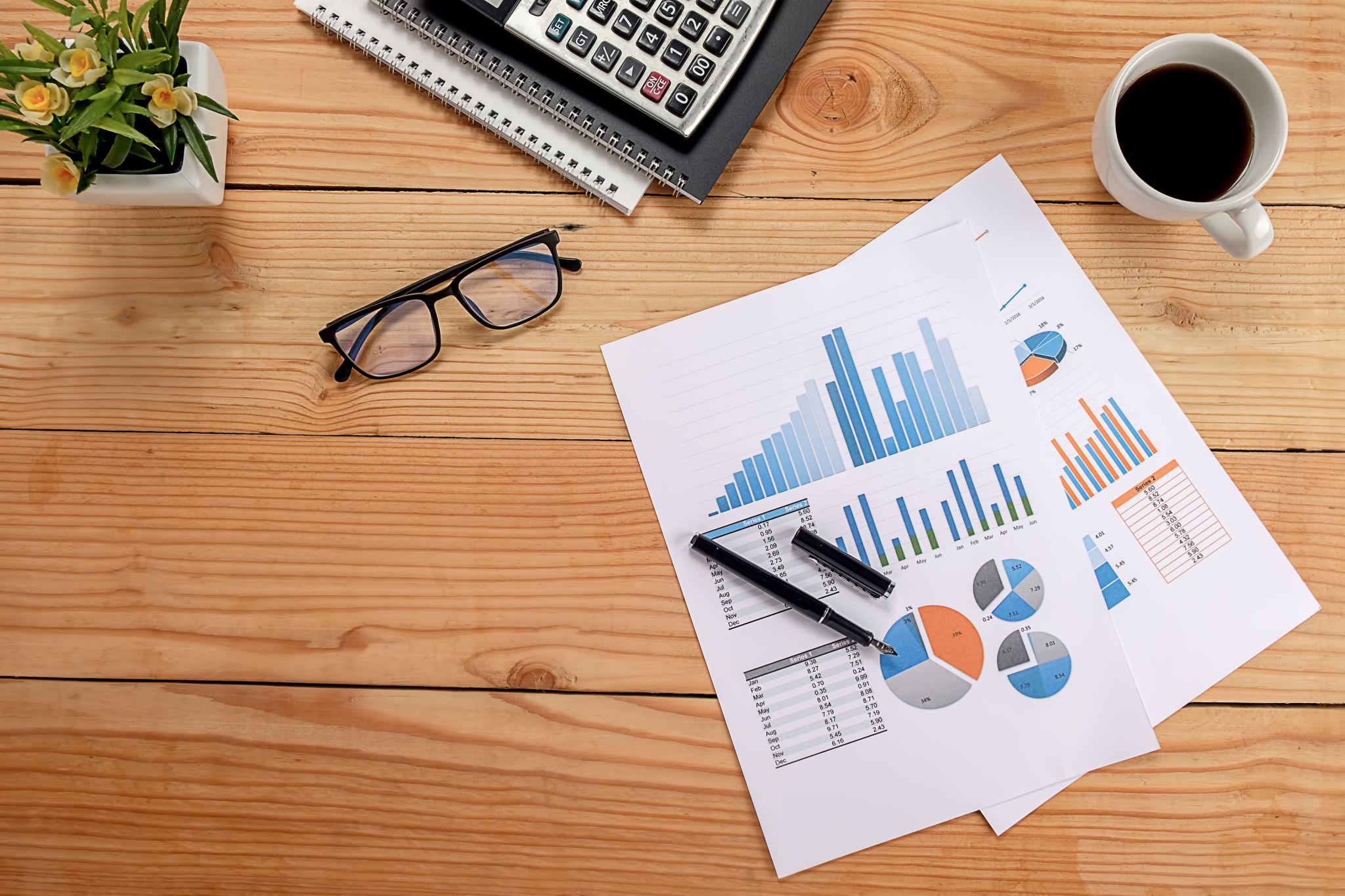 Options available to lodges for the investment of assets 
How to take advantage of these programs 
Asset performance 
How to access your funds
Options for Lodge Investments
Grand Lodge Life Investment Program 

Grand Lodge General Investment Program 

Investment Committee or Board of Trustees Direct Investment Management
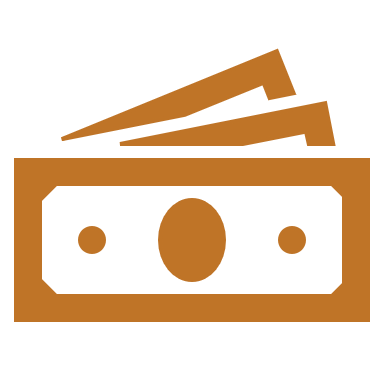 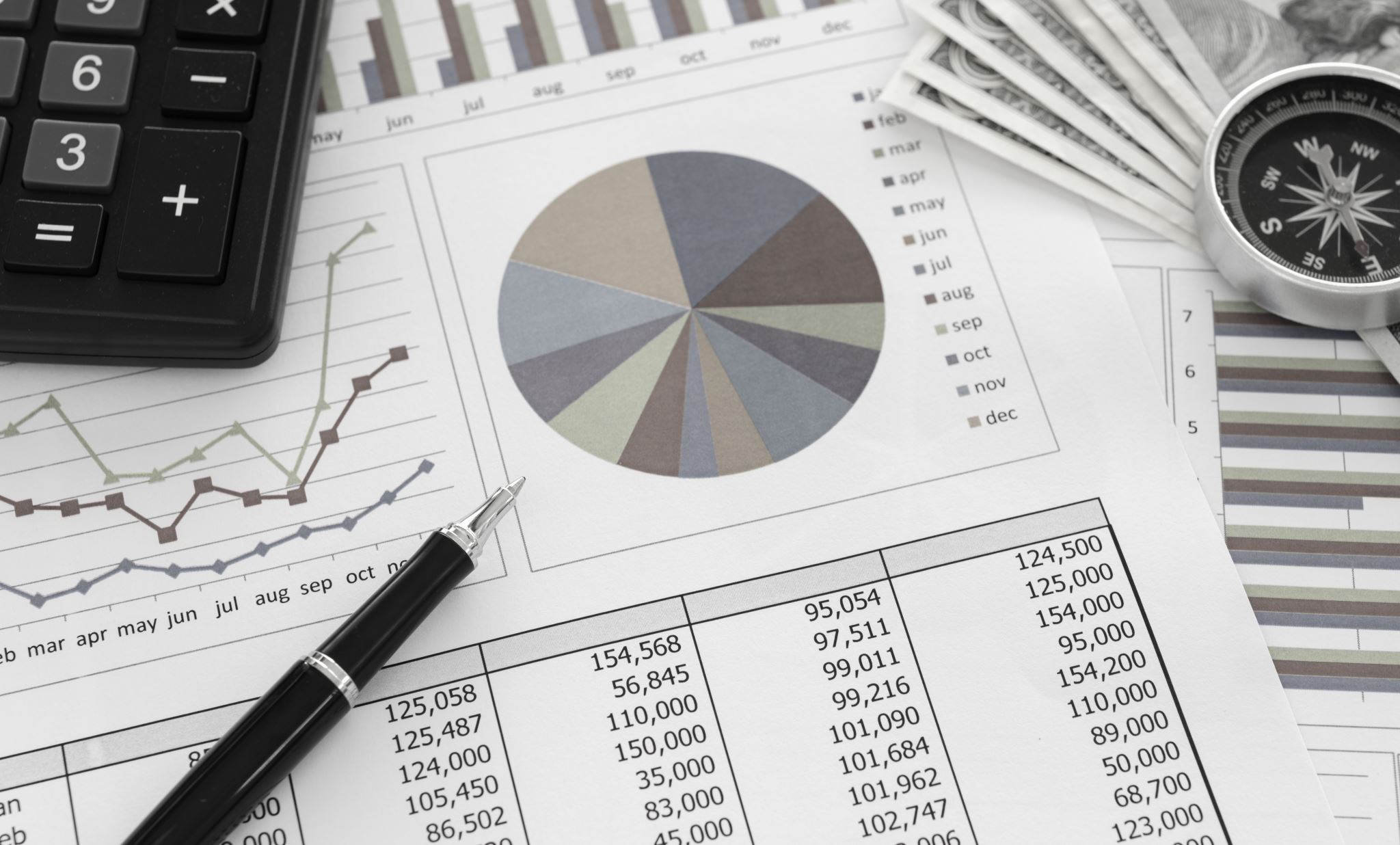 GL Life Membership Investment Program
Available to all lodges regardless of fund size.
Grand Treasurer, with the assistance of the GL Investment committee is responsible for investment decisions.
Minimum long-term investment objective is to cover the distribution program (4%) + Inflation (CPI).
Currently the Life Membership Program is Invested in the TIAA Kaspick Growth/Income Fund.
Current balance is $3,421,875 comprised of 66 lodges as of 12/31/2024.
GL Life Membership Investment Program
GL Life Membership Investment Program
TIAA Kaspick Growth/Income Investment Performance as of 12/31/2024
Grand Lodge General Investment Program
Available to all lodges.
Grand Treasurer, under the advice of the GL investment committee responsible for all investment decisions.
Minimum long-term investment objective is to cover the distribution percent (4.00%) + CPI
The Lodge General Investment Program is invested in the Grand Lodge ETF Investment Mix. 
Current balance is $30,132,523 comprised of 40 as of 12/31/2024 lodges compared to $23,430,120 comprised of 36 lodges as of 12/31/2023.
GL General Investment Program-Continued
Grand Lodged Investment Mix

                                                     Grand Lodge          Grand Lodge           CMC
Investment Mix                              Inv. Mix                 ETF Inv. Mix             Mix
                                                                                                                                                                       
 Cash                                        2%                      0%                 8%              
 Equities                                  54%                    77%               80%
 Fixed Income                         22%                    23%               12%
 Alternative Investments        10%                     0%                  0%
 Private Markets              12%
GL General Investment Program
Historical Investment Performance as of 12/31/2024
CMC Process to Utilize GL Life Membership or General Investment Programs
The secretary must note in the minutes a notice of the proposed action when made.
This action will have no effect until approved by the grand master.
When submitting for approval the secretary must forward a certificate, under seal, showing that the law has been complied with.
CMC Process to Utilize GL Life Membership or General Investment Programs
A lodge may choose to participate in either the Life Membership or General Investment Program by taking such action at a stated meeting by a two thirds vote of the members present. 
Such proposal must be presented, in writing, at a preceding stated meeting.
A written notice must be given to each lodge member setting forth the text of the proposed action and the date of the meeting when a vote will be taken.
Distribution of Funds
Quarterly statements are available on iMember 2.0 – Lodge File Vault

4% distribution per year is permitted

Requests for cash are sent to the Grand Lodge team
Investment Committee or Board of Trustees Direct Investment Management
A lodge can invest its eligible assets directly through its Investment Committee or Board of Trustees as follows:
As least 8% of the available assets should be invested in cash or cash equivalents.
Obligations of the U.S. government with maturities less than three years
Money market funds
Depository accounts and Certificates of Deposits to the extent they are Federally Insured
Investment companies that invest in the above financial 
    instruments
Investment Committee or Board of Trustees Direct Investment Management
Up to 12% can be invested in fixed income securities (including cash equivalents):
Money market funds
Obligations of the United States government without regard to maturities
Investment grade corporate notes and bonds registered with the Securities and Exchange Commission (issuers must have $500 million of capitalization)
Investment grade commercial paper 
Mortgage-backed Securities 
Investment companies or trusts that invest in the above financial instruments
Investment Committee or Board of Trustees Direct Investment Management
Up to 80% of the available assets may be invested as follows:
Common & preferred stocks of companies registered with the SEC with a capitalization of at least $500 million
Long-term evidence of indebtedness (bonds) registered with the SEC in companies with at least $500 in capitalization
Convertible notes, preferred stocks and bonds
Publicly traded Real Estate Investment Trusts
Investment companies that invest in the above referenced investments
Other prudent and appropriate investments as may be approved from time to time by the grand master
Contact Information
Charles Cross
(714) 863-5034
charlescross@freemason.org

Carol Hunter
	(415) 292-9109
carolhunter@freemason.org

Linh Pham
(415) 292-9121
lpham@freemason.org
[Speaker Notes: At this time Jordan and I are happy to answer questions.]